Meret Oppenheim6.Oktober.1913 – 15.November.1985
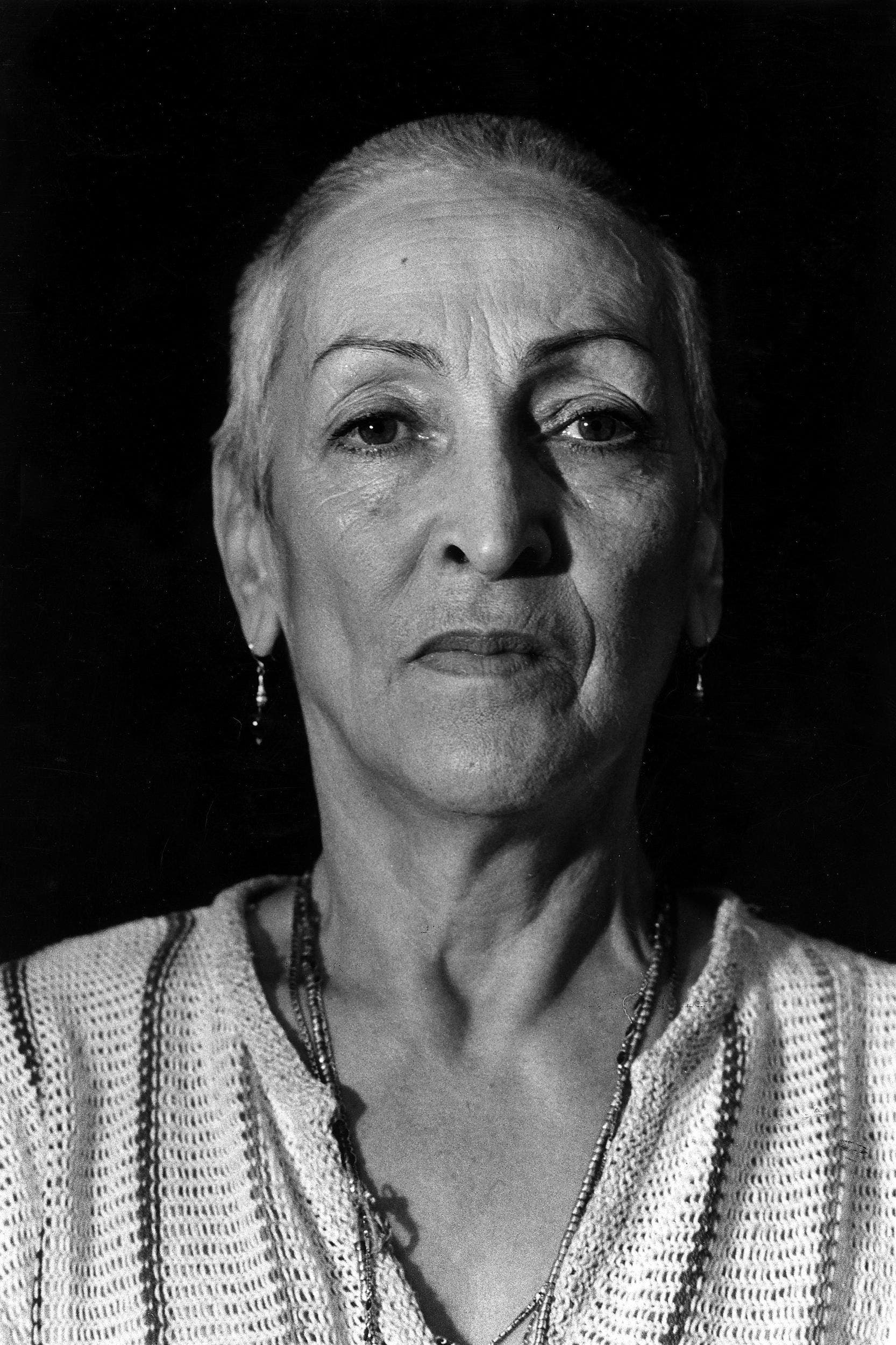 „Jeder Einfall wird geboren mit seiner Form. Ich realisiere die Ideen, wie sie mir in den Kopf kommen. Man weiß nicht, woher die Einfälle einfallen; sie bringen ihre Form mit sich. So wie Athene behelmt und gepanzert dem Haupt des Zeus entsprungen ist, kommen die Ideen mit ihrem Kleid." (Meret Oppenheim)
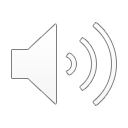 Oppenheim und das Objekt
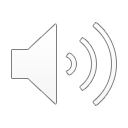 Frühstück im Pelz, 1936, Museum of Modern Art, New York
Mein Kindermädchen, 1936, 14x33x21cm
Intuitives Vorgehen
Eichhörnchen, 1969, 21,5x13x7,5cm
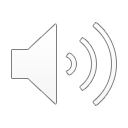 Oppenheim im zweidimensionalen
Roter Kopf, blauer Körper, 80x80cm, 1936
Die Erlkönigin, 1940, 68,5x50,5cm
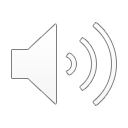 Brunnen in Bern
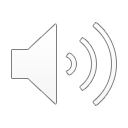 Brunnen für die Stadt Bern 1983, 8 x 1,4 m